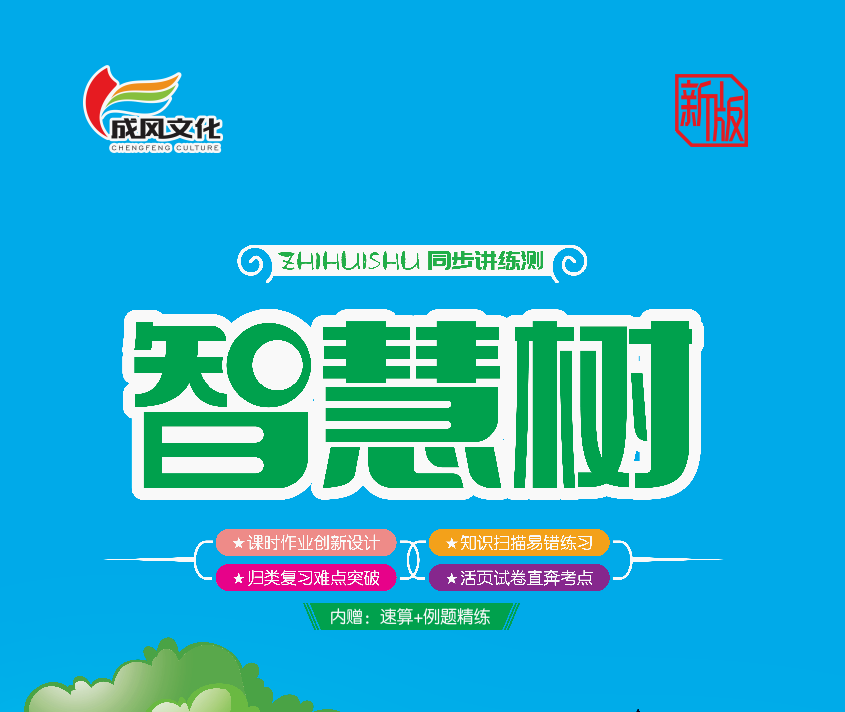 一 进位加法和退位减法
第一单元综合练习
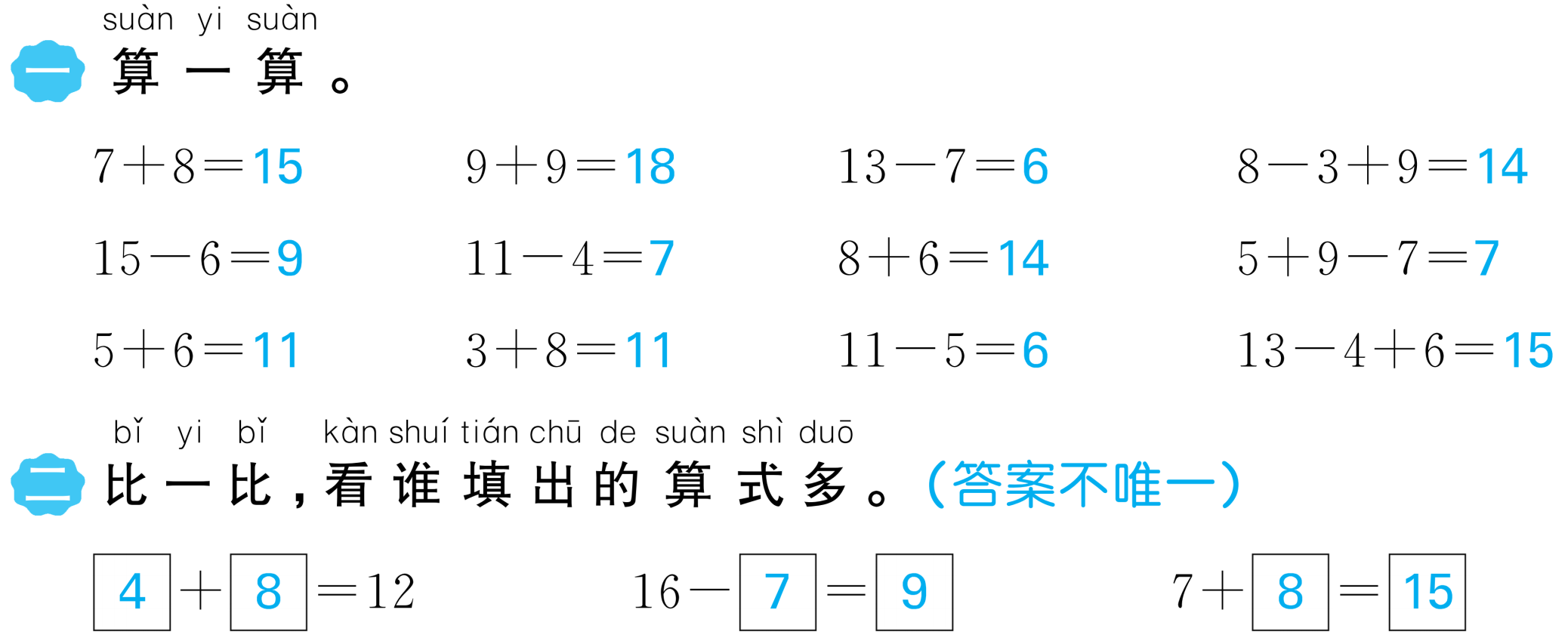 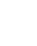 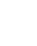 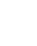 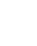 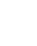 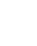 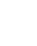 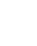 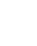 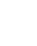 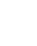 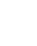 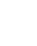 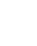 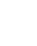 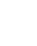 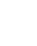 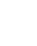 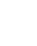 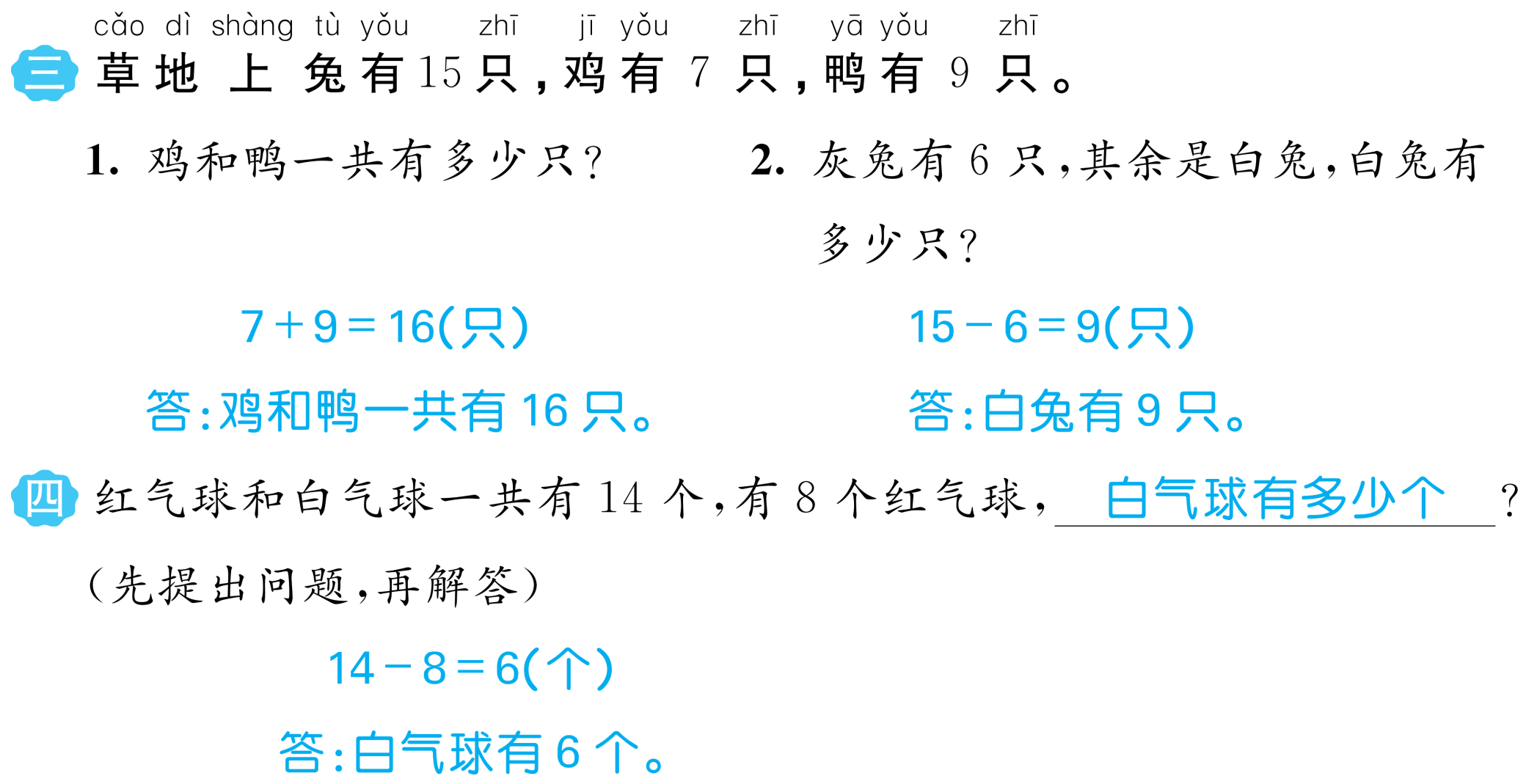 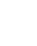 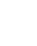 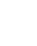 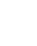 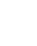 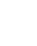 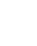 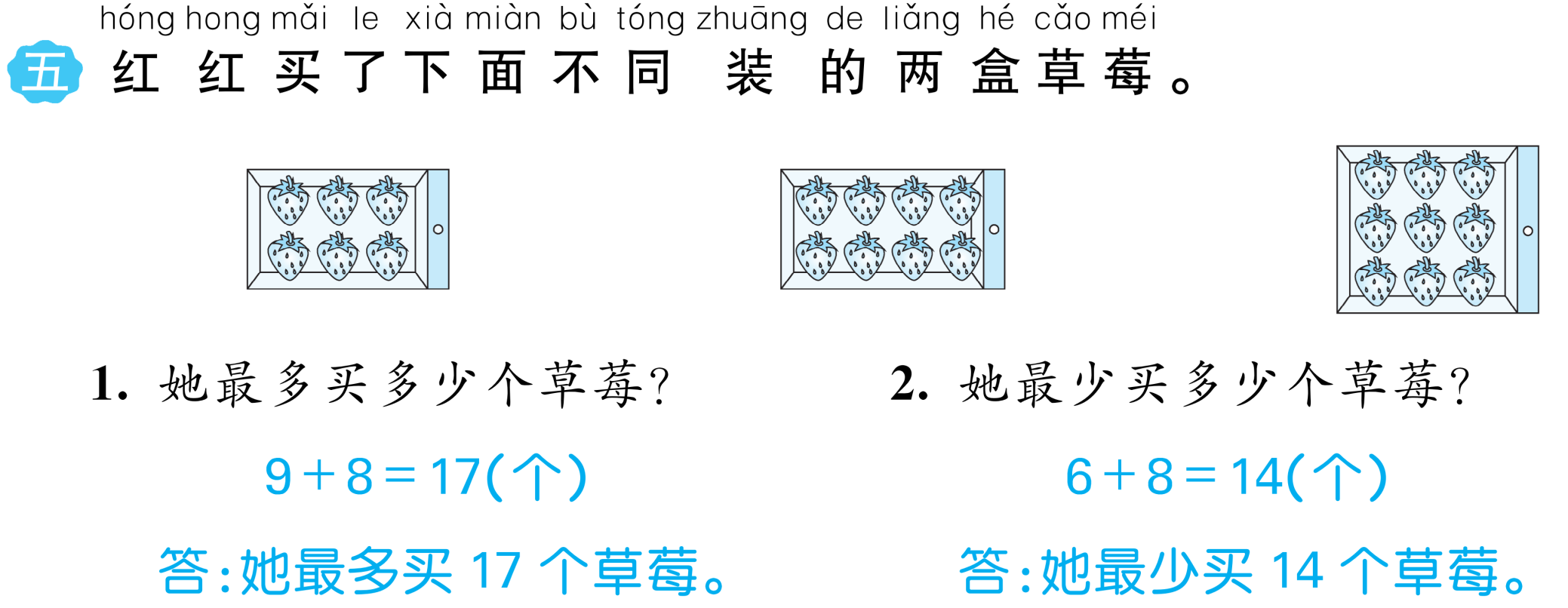 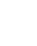 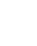 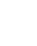 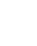 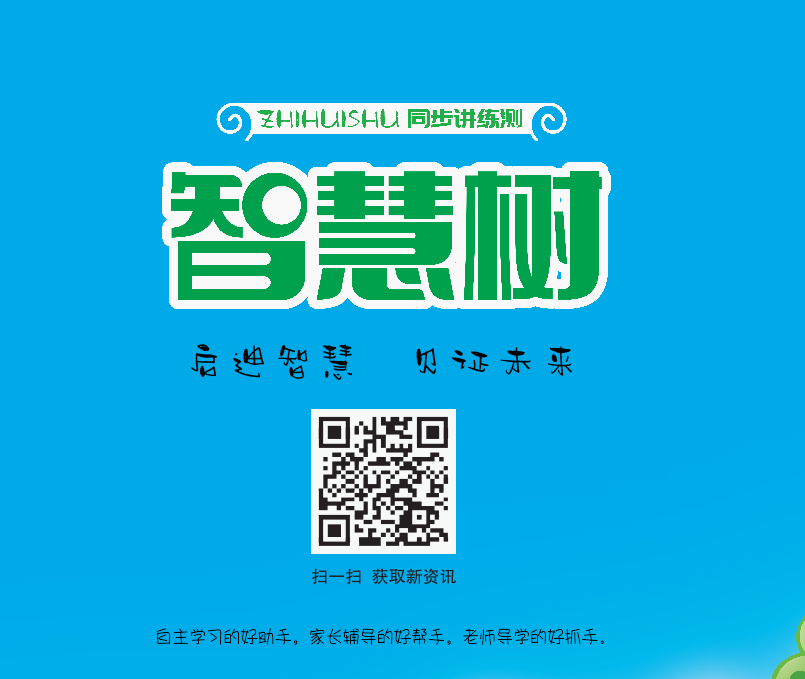 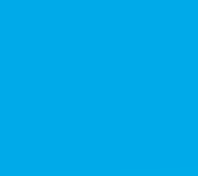